Moving Pictures
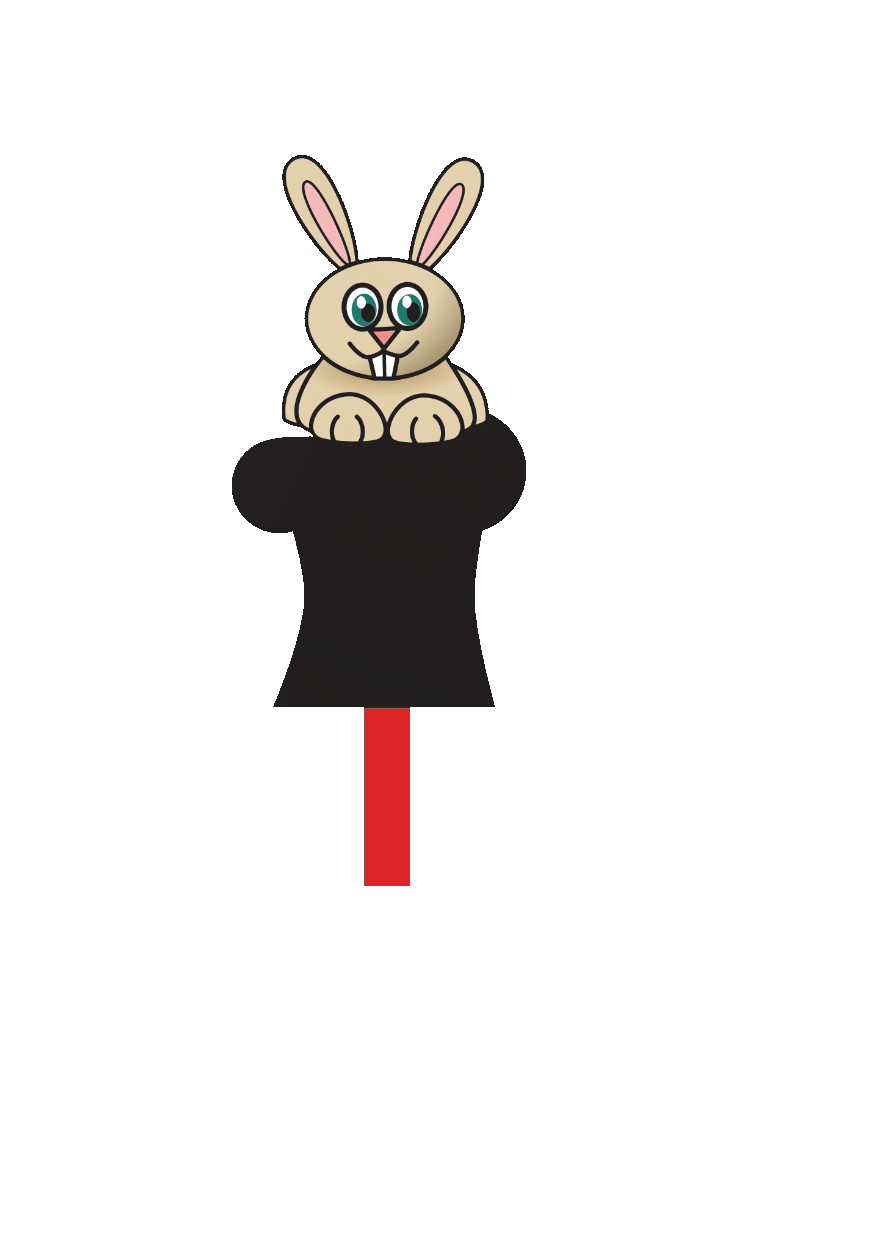 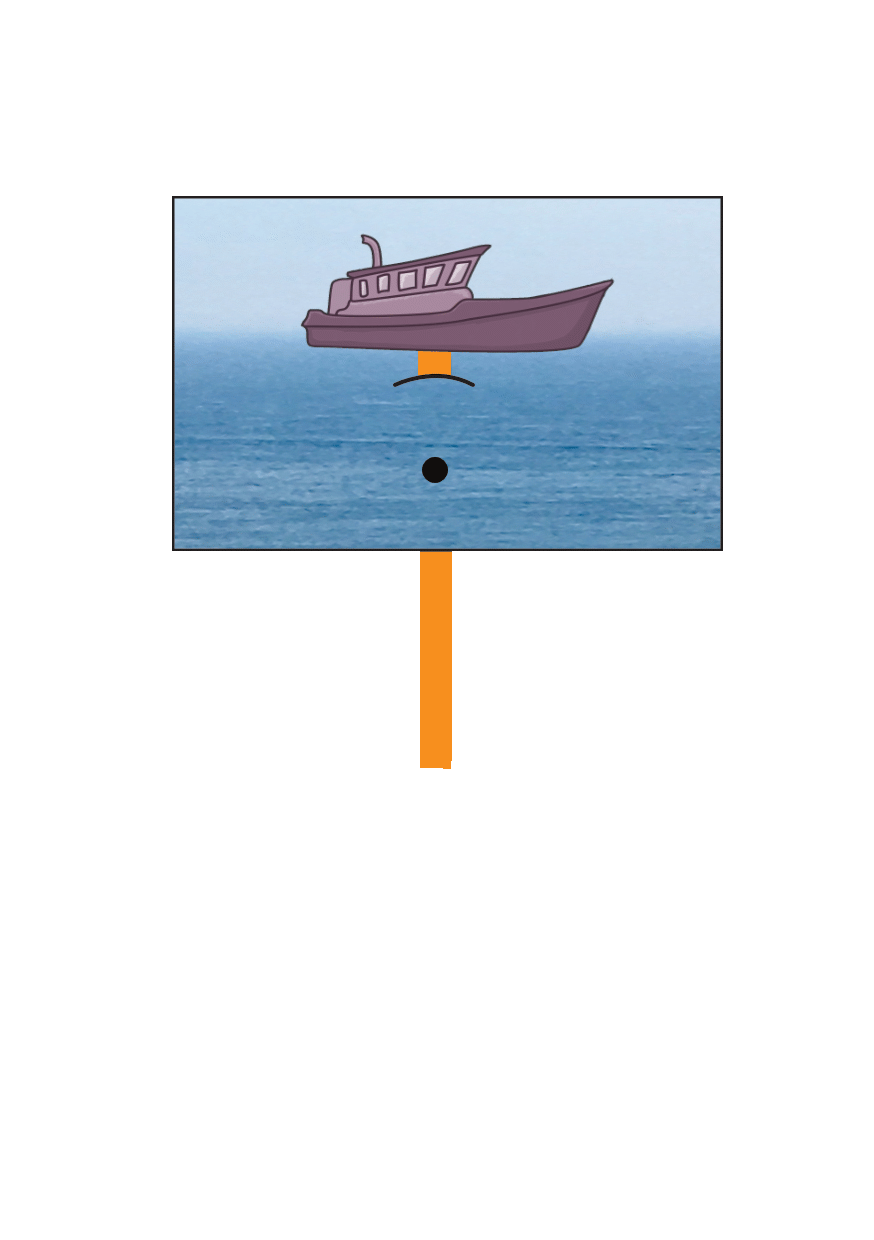 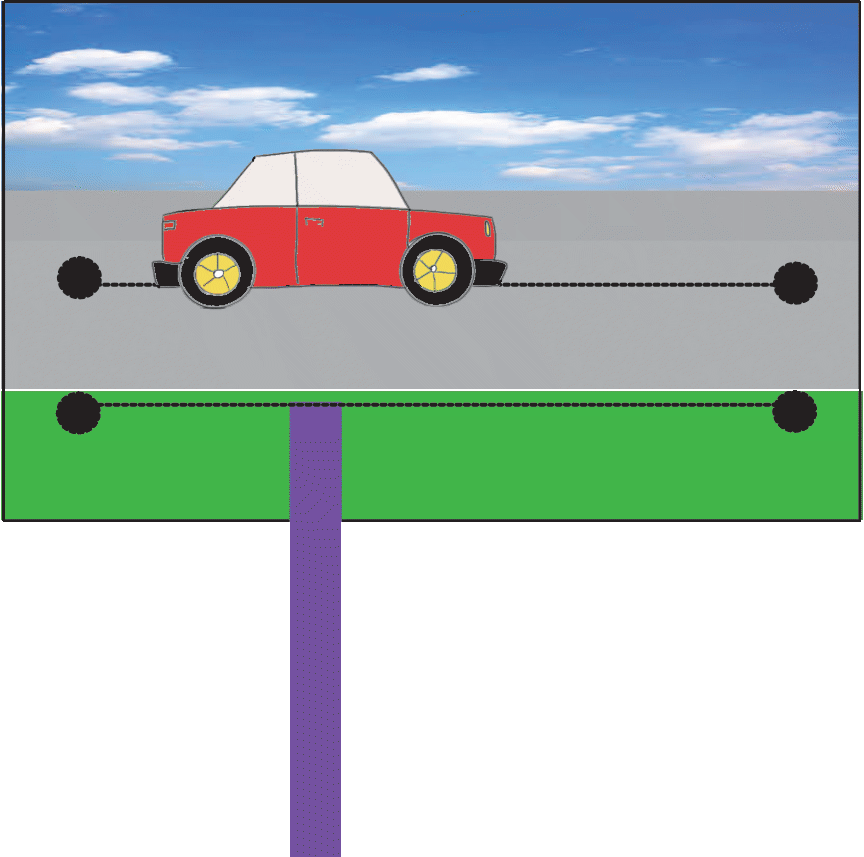 Sliders and Levers
Simple Slider
Cut two slots in the base card 
If you can, make round holes at the end of each slot to stop them tearing
Slide the slider through the two slots
Stick the top piece on the end
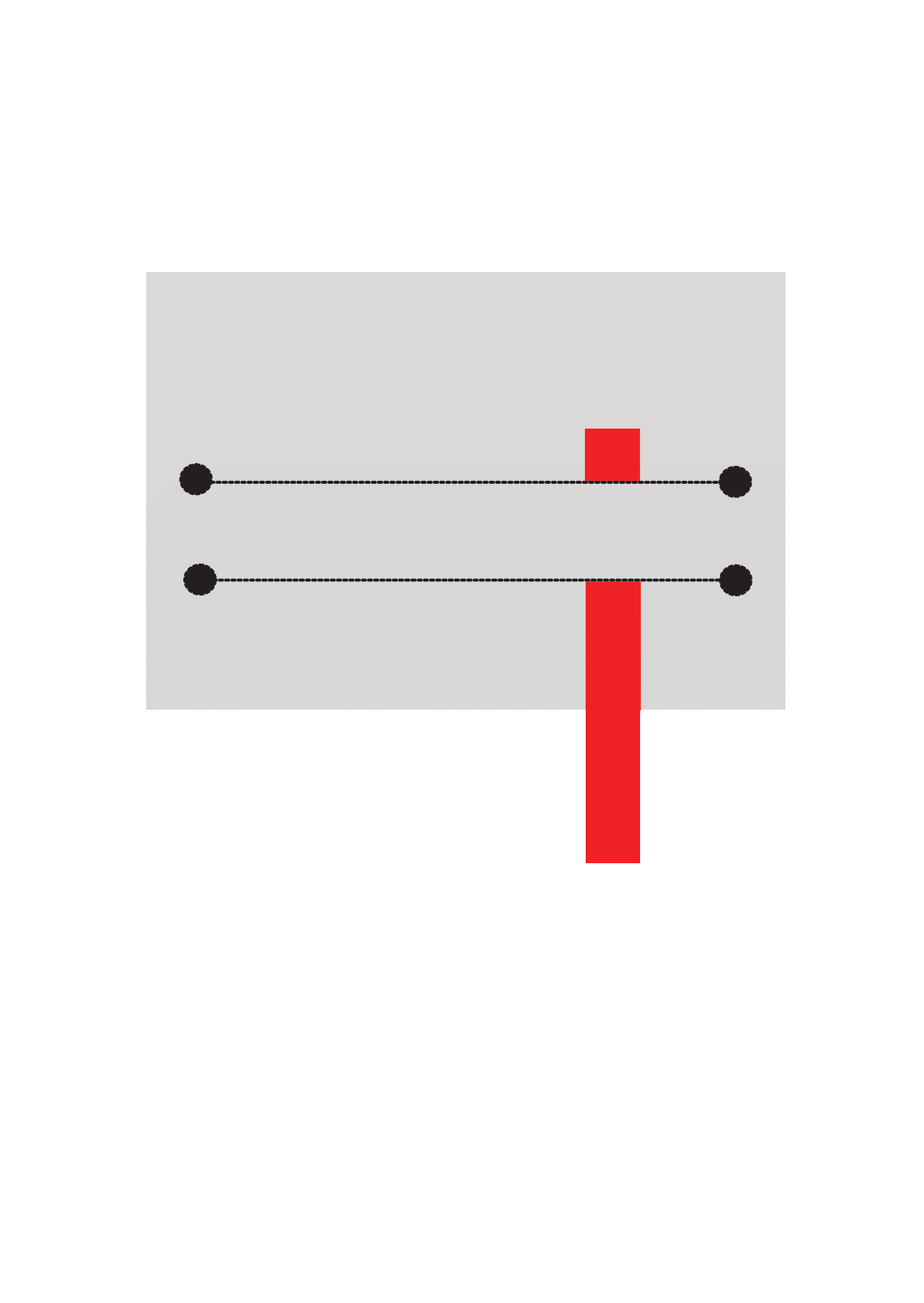 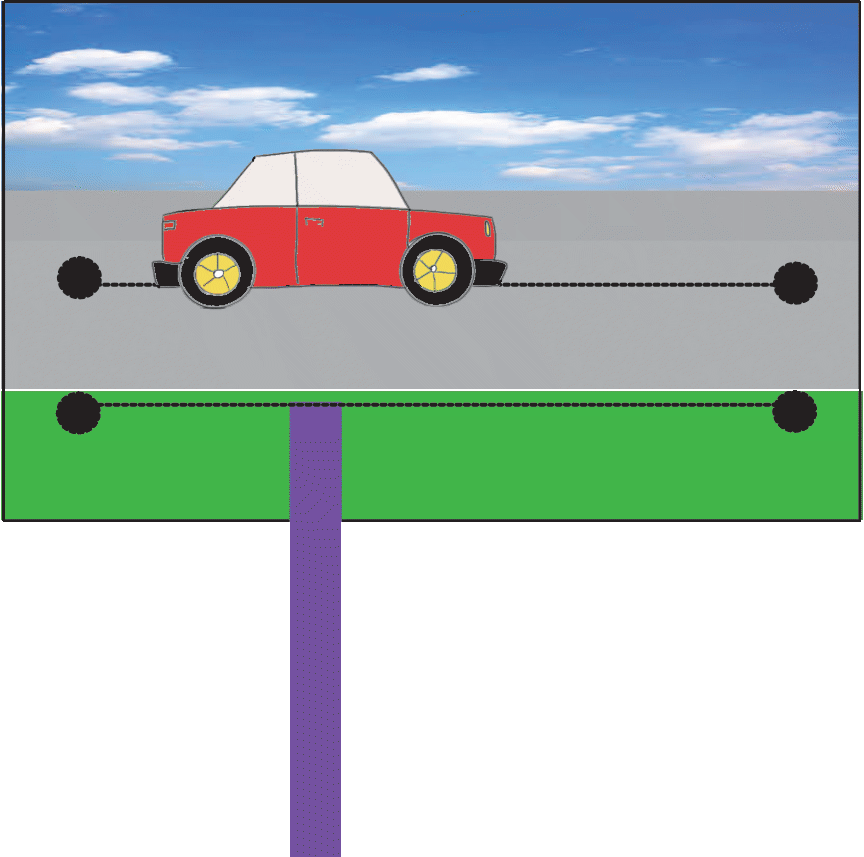 This slider allows side-to-side movement
Alternative Slider – Rabbit from a Hat
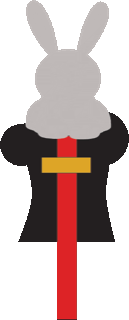 This slider allows up-and-down movement
Using sticky tape over the ends, attach the guide for the slider to the back of the hat
Slide the slider under the bar
Stick the rabbit on the end
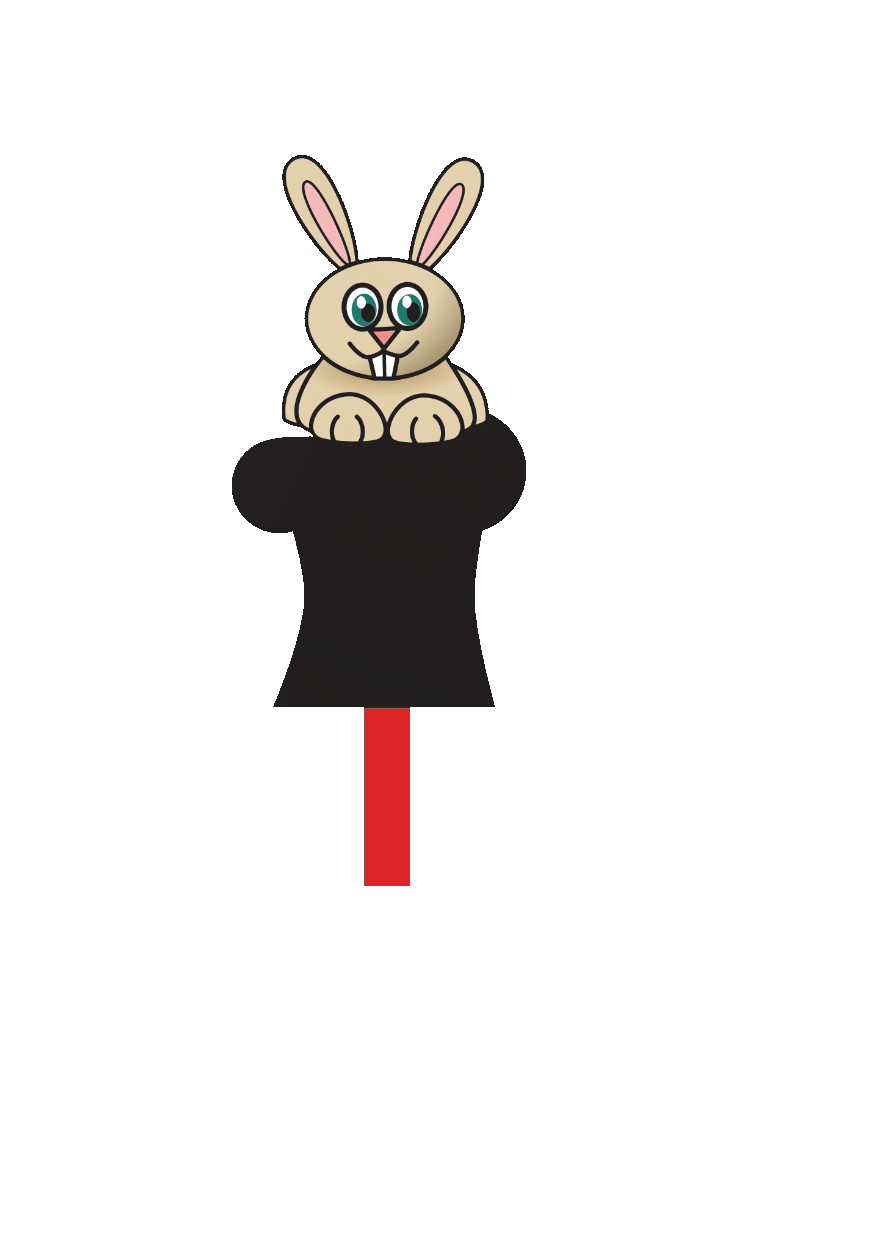 BACK VIEW
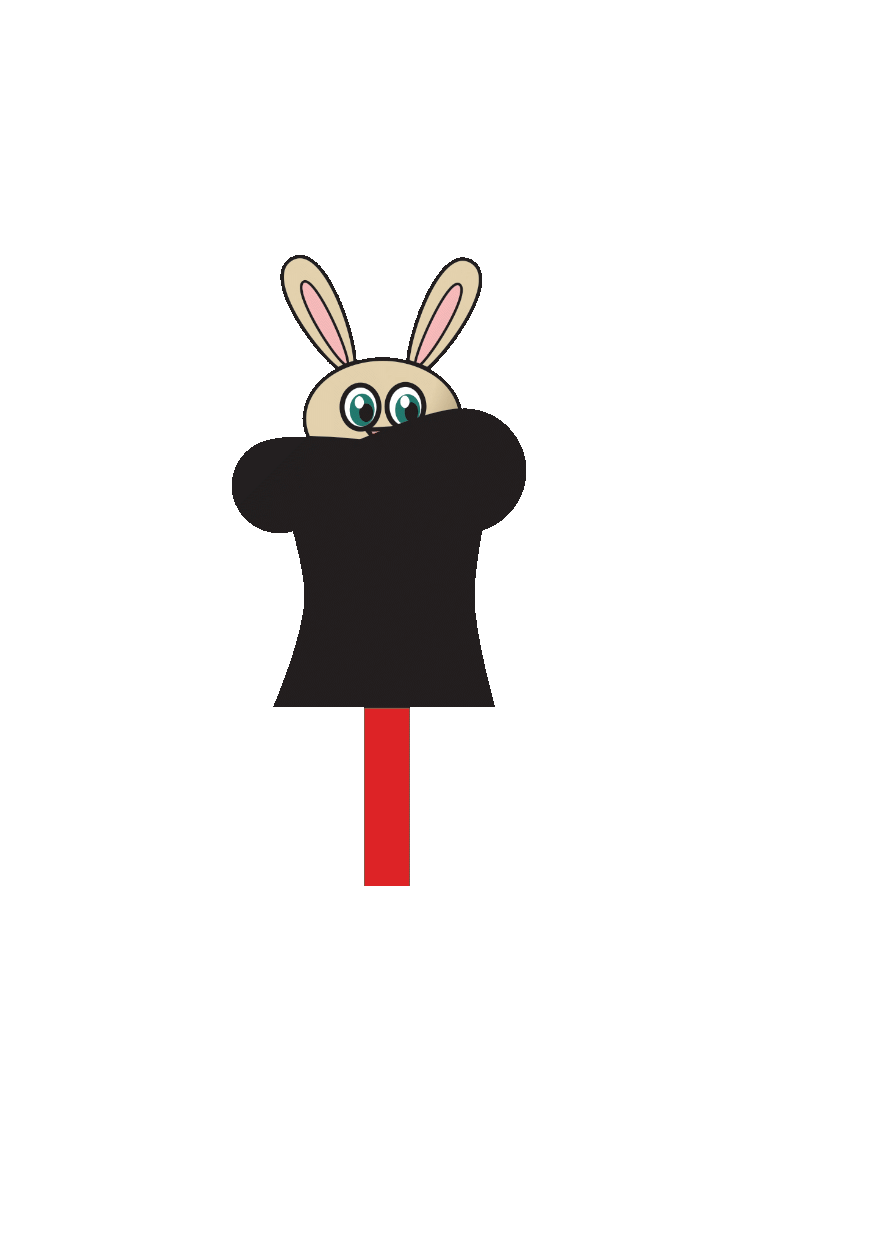 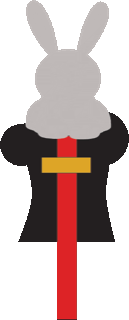 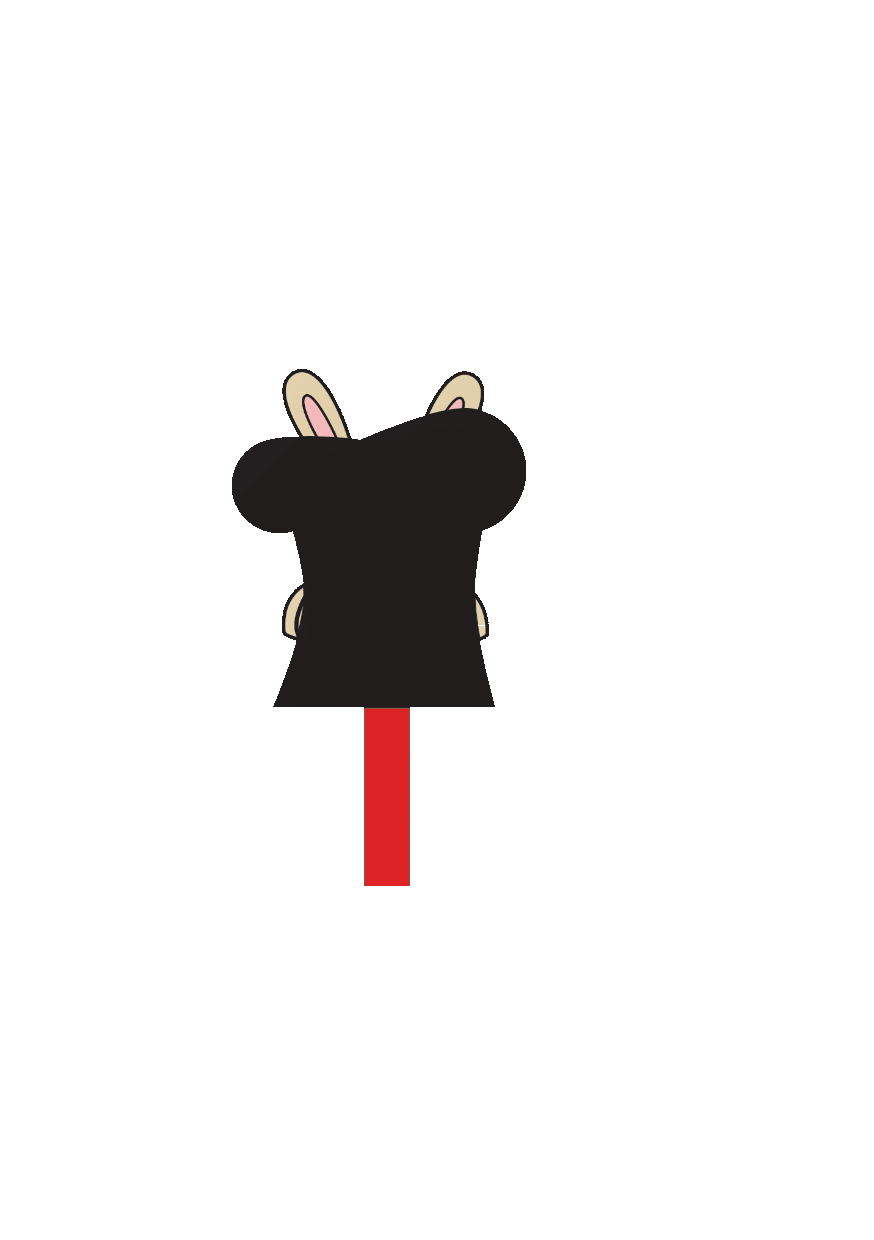 guide
Simple Lever
This lever creates a rocking movement
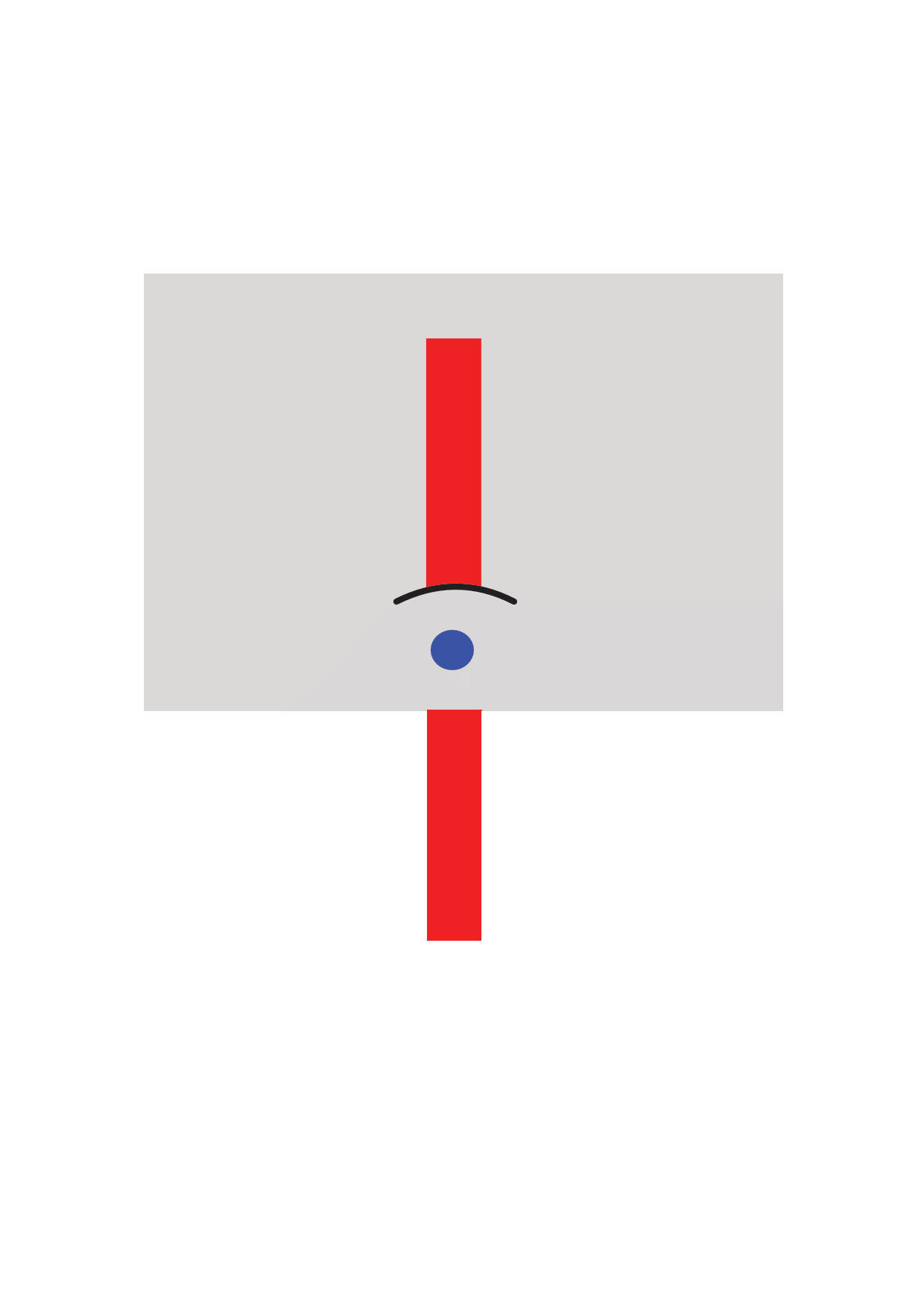 Cut the slot in the base card 
Slide the lever through the slot
Push the metal fastener through the card and lever
Stick the top piece on the end
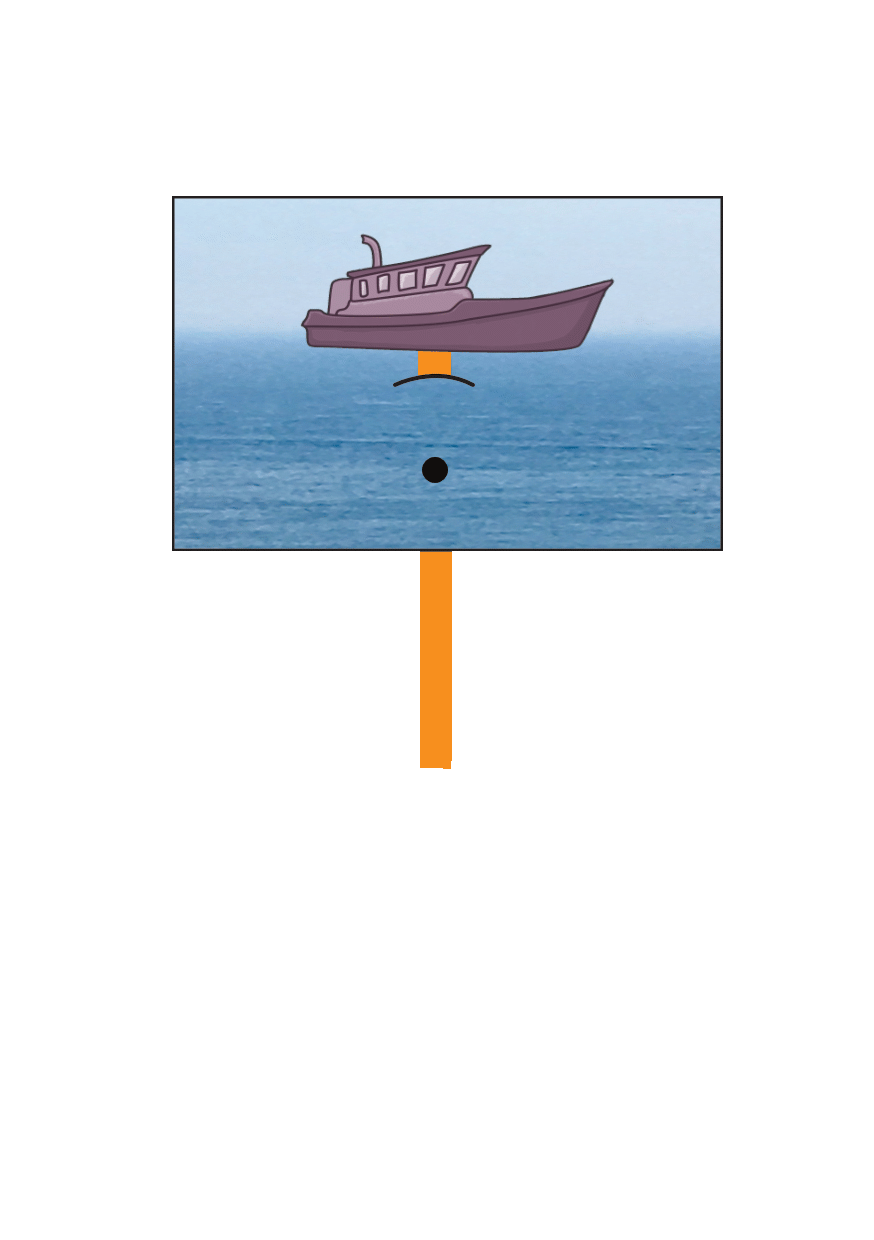 Fastener (pivot)
Now Try This…
Design a page for a story book. 

This could be about a journey, a voyage, magic, a surprise…

It must include either a lever or a slide.
Additional Images for Reference
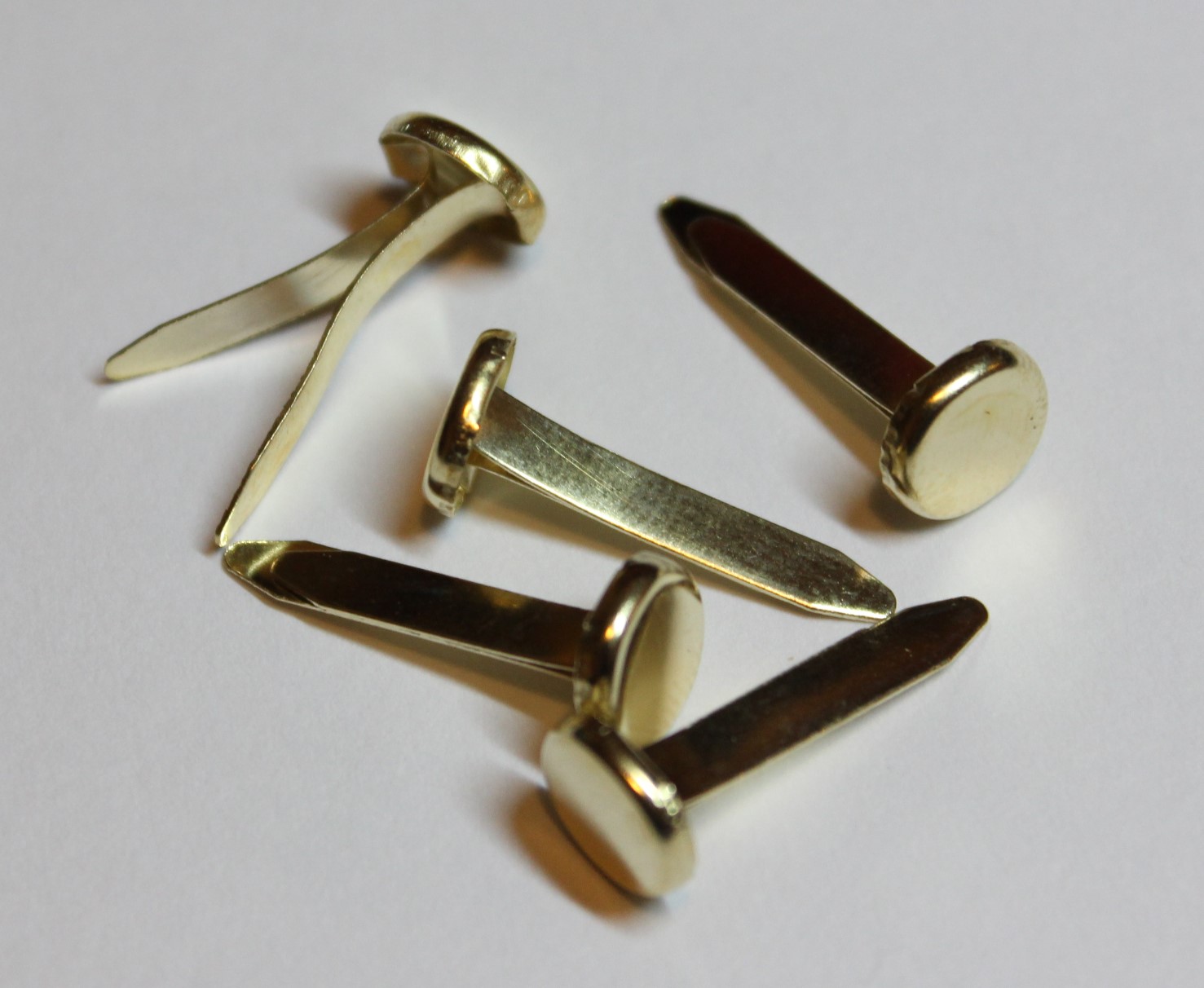 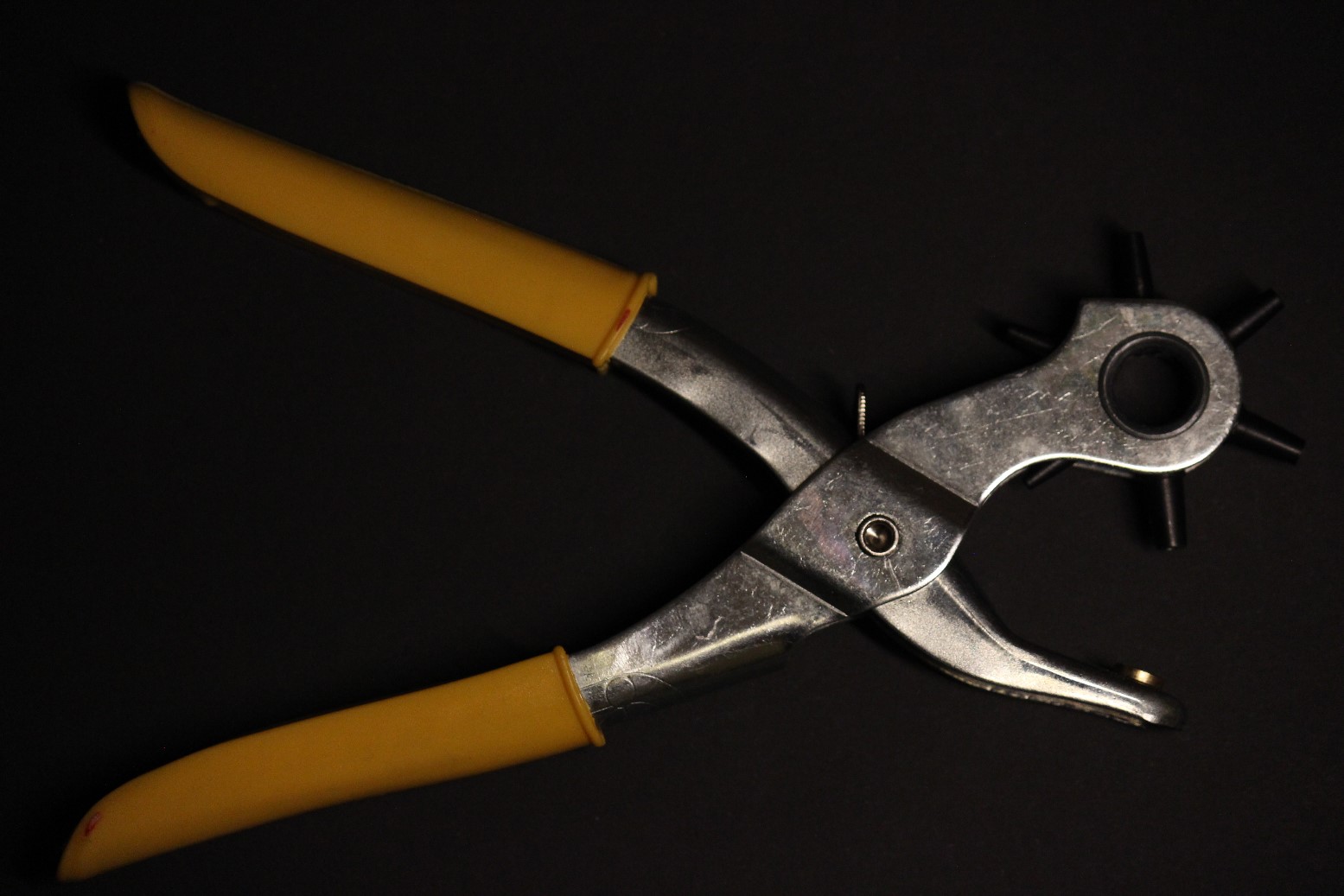 Single hole punch
Fasteners